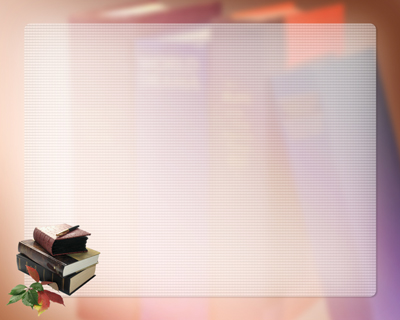 Применение  
активных  методов обучения  на различных  этапах   урока 
 в  начальной школе
Учитель начальных классов КГУ «Средняя школа №1» г. Атбасар Маркер Л.М.
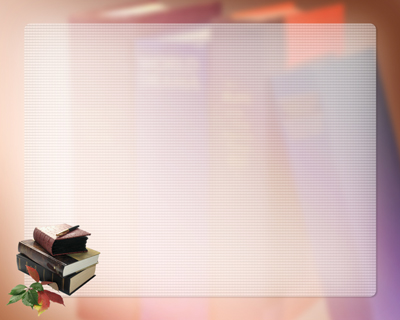 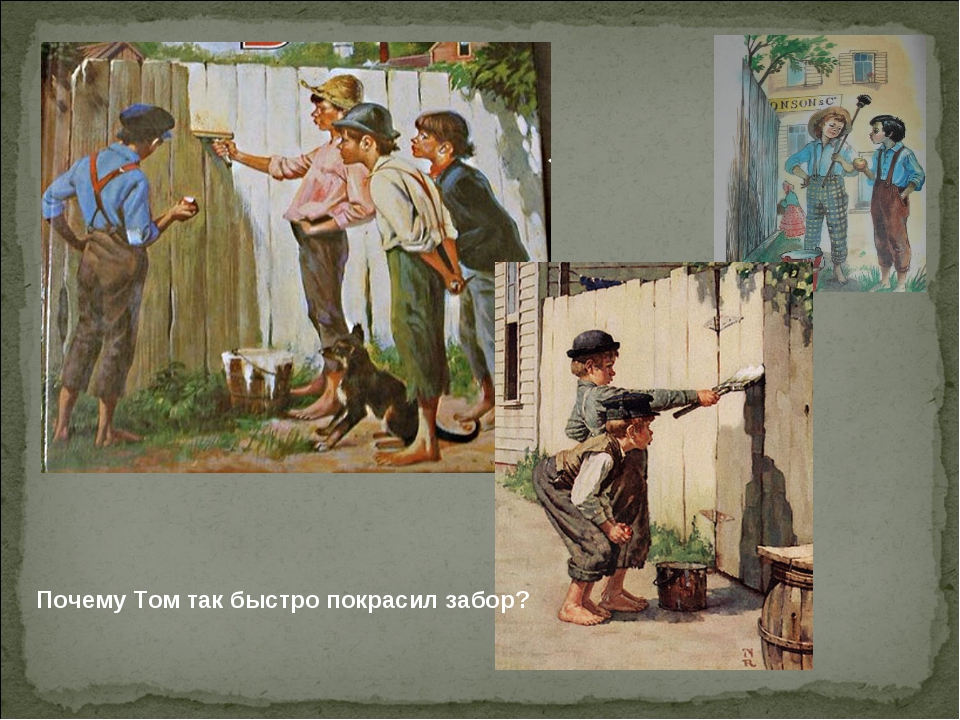 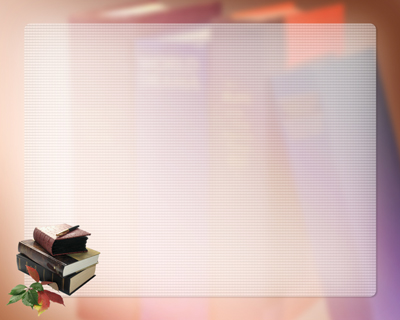 Активные методы обучения (АМО) – это методы, которые побуждают учащихся к активной мыслительной и практической деятельности в процессе овладения учебным материалом. Как гласит китайская мудрость :скажи мне –и я забуду; покажи мне-и я запомню ; дай сделать –и я пойму»
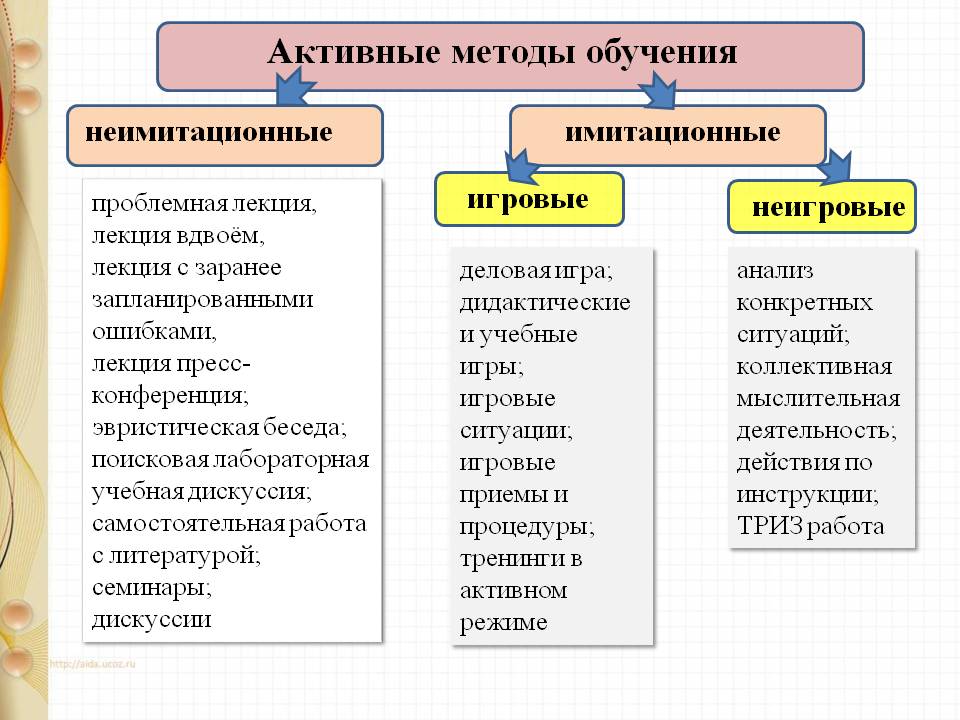 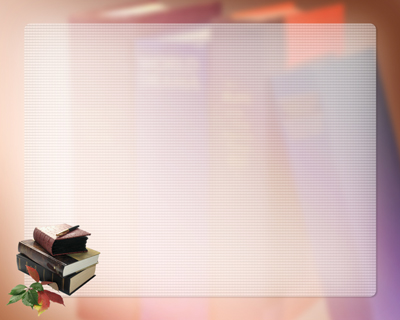 Необычное начало урока
Ладошка
желаний
Автограф
Поздоровайся
 глазами
Улыбнемся 
друг другу
Современный урок в условиях обновления содержания не может обойтись без такого ингредиента, как определение темы урока. Всем известно, что импульсом к познанию служит удивление.
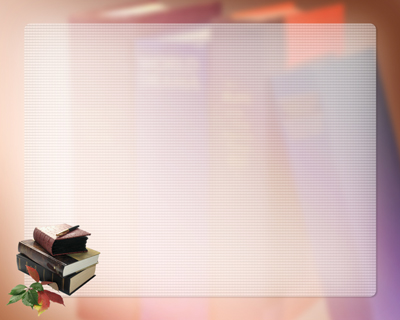 Активные методы определение темы,
выяснения целей
Чёрный ящик
Явление
Стихотворение
мини-спектакль
Звук
Горячий мяч
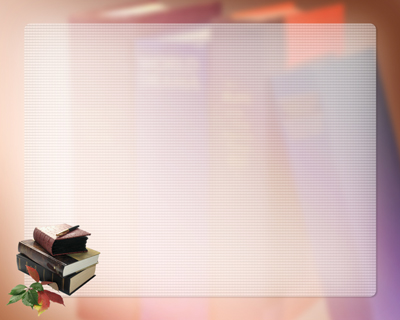 Самостоятельное изучение новой темы-это основа современного урока. В этом обучающимся может помочь метод исследования.«Логический пазл»«Маршрутные листы»
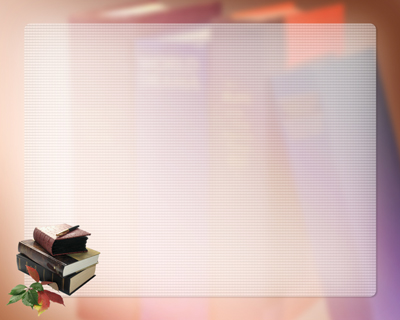 Алгоритм умножения на двузначное число

1. Записываем единицы под единицами, десятки под десятками.
2. Умножаем первый множитель на число единиц.
3. Получаем первое неполное произведение.
4. Умножаем первый множитель на число десятков.
5. Начинаем записывать под десятками.
6. Получаем второе неполное произведение.
7. Складываем неполные произведения.
8. Читаем ответ.
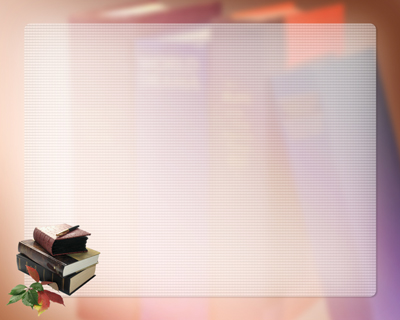 Применять умения в жизни одно из основных компонентов современного урока. Научить ориентироваться в непростом реальном мире можно, выполняя практические, жизненные задачи.
горошек  1банка  210 тг, картофель 1кг.-80тг,
 лук 1 кг.-90тг, 
Яйца 1дес.- 250 тг,
 майонез 250г.-180 тг, огурцы 1кг.-320 тг.
Оливье-Сколько  нужно потратить денег, чтобы купить баночку горошка, десяток яиц, 1 кг картофеля, банку солёных огурцов, пол килограмма лука, 250 г майонеза.
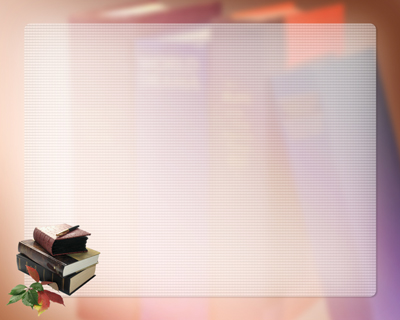 Оценивание
Оценочный лист
Словесная оценка
Внутренний и 
внешний 
круг
Светофор
Метод  «Синквейн»
пшеница
золотая
зрелая
созревает
растет
колосится
Зреет в поле пшеница
хлеб
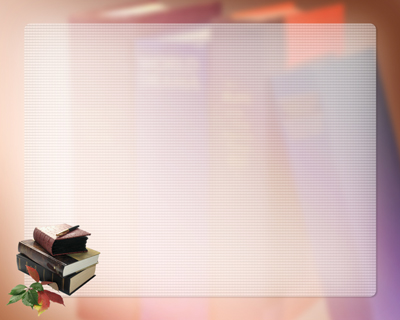 Активные методы  на этапе подведения итогов
Мудрый 
совет
Ромашка
Итоговый 
круг
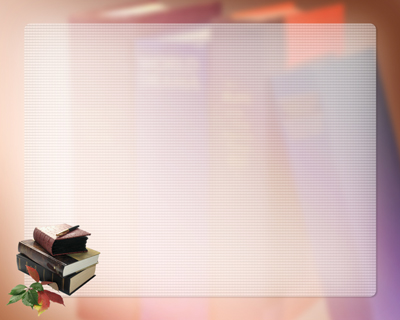 АМО  на  этапе  рефлексии
Незаконченное 
предложение
Телеграмма
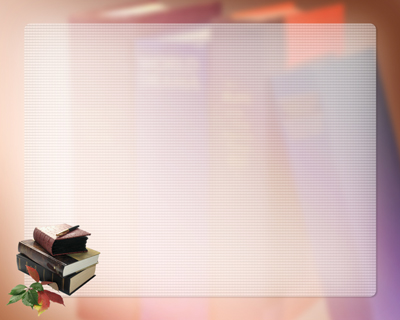 Как и у каждой методики есть свои плюсы и минусы.
+   АМО помогают развивать мотивацию к обучению и наилучшие стороны ученика, учить учащихся самостоятельно добывать знания, развивают интерес к предмету, позволяют активизировать процесс развития у учащихся коммуникативных навыков, учебно-информационных и учебно-организационных умений. 
-    Уроки с использованием АМО интересны не только для учащихся, но и для учителей. Дети начальной школы имеют свои особенности, поэтому не могут совладать своими эмоциями, поэтому на уроках создается вполне допустимый рабочий шум при обсуждении проблем; методы лучше вводить постепенно, воспитывая у учащихся культуру дискуссии и сотрудничества; применять данные методики не обязательно все на каждом и на одном уроке.
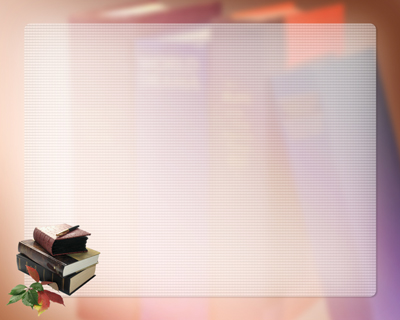 Спасибо   
за   внимание!